CI’s Far-Env. Working Group
10 May 2021
Compiled for the FEWG by Cyril Simon Wedlund and Jessica Agarwal
Edited after the Telecon discussion
Agenda: Examining the 1-Spacecraft-1-Probe option
Discussion following Full Team Meeting on 15 April 2021
1S1P option currently favoured by ESA (mass/∆V constraints), i.e. A+B1 or A+B2 
How does that affect our science?
Science Requirements Document v3
Topics, following prioritisation discussions in Dec. 2020
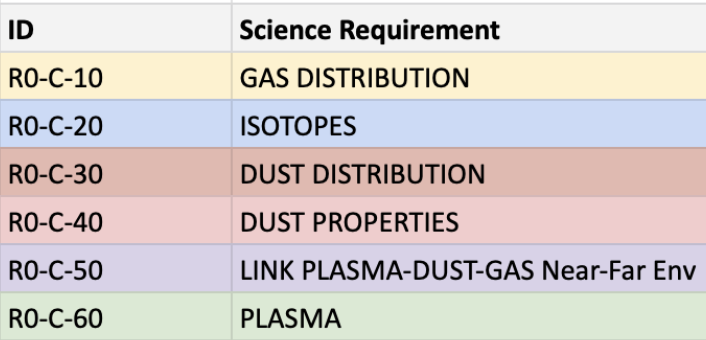 The traffic light of Science status
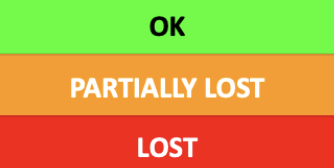 Gas: A+B1 option
Gas: A+B2 option
Gas: A+B2 option
Comments: 
D/H ratio also measured with B1-H1, albeit with low accuracy. However 2-point measurements quite valuable, hence orange-shaded.

Mitigation strategy to explore
None so far.
Dust: A+B1 option
Dust: A+B1 option
Comments: 
Without DISC, mass distribution difficult to obtain (impossible to distinguish betw. direct /reflected dust fluxes).
Fluxes at A are expected to be sufficient to measure statistically significant dust mass/spatial distribution.
Flyby distance linked to safety s/c distance so scaled according to dust activity.

Mitigation strategy to explore
Using ALL S/C platforms as dust detectors! For that, we need rather high-precision attitude reconstruction. We can learn from past missions such as Suisei and Giotto (Gaia mentioned but precision incomparable).
B1 team to discuss this internally.
Dust: A+B2 option
Plasma: A+B1 option
Plasma: A+B1 option
Comments: 
2 points are good, 3 points are better! This is especially the case for non-DN comets.
Plasma waves cannot be constrained too well with measurements along line A-B, so 3-point measurements was a real advantage.
A+B1 vs A+B2 options not necessarily symmetric in losses.
Distance of probe critical to measurements inside the coma, for diamagnetic cavity, etc.
Remaining B probe distance will be adjusted later when target/outgassing is known. 

Mitigation strategy to explore
To be discussed at a later date.
Plasma: A+B2 option
Link plasma-dust-gas: A+B1 option
Note: R1-C-85 may indeed be lost because it cannot be supported by R1-C-80 observations, which EnVisS is the only instrument capable of doing.
Link plasma-dust-gas: A+B1 option
Comments: 
EnVisS linked intimately to the two goals.
B1-WAC may help seeing these ion rays.
A modification to the SciRD v3 is needed if we want to add this aspect.

Mitigation strategy to explore
To be discussed at a later date.
Link plasma-dust-gas: A+B2 option
Some preliminary thoughts
This is NOT a matter of one option “better” than the other!
If we are more aware → more prepared → solutions to mitigate the Science losses
Parts of FEWG science goals are impacted, but many goals unaffected
Preliminaries: most affected science goals are:
Dust (R0-C-30 and R0-C40) 
Plasma (R0-C-60)
and Links Plasma-Dust-Gas (R0-C-50)
Nucleus and NEWG will have other parts of their science affected too, not considered here 
The SciRD will have to be updated once decisions at ESA and JAXA levels are made (around Autumn 2021)
Where do we go from here? 
Mitigation strategies needed! 
Let’s make CI the best mission possible!
Discussion theme by theme
What is the composition of the coma, its connection to nucleus activity and the nature of its interaction with the solar wind? (SciRD v3, p. 7).
Target: long-period comet, possibly dynamically new
Gas and isotopes                                   [10 min]
Dust (characteristics and properties)     [10 min]
Plasma                                                   [10 min]
Link plasma-gas-dust                             [  5 min]
Other points discussed
Time scales: Unfortunately, the decision about removing one of the two probes will be taken after any significant changes in the remaining instruments can be done, so no mitigation strategy is possible anyway.

Exploring the possibility of cubesats to replace B2 does not seem to be a possibility at this stage, due to ESA constraints.

Independently of the option, using the S/C and probe as dust detectors is a direction to further explore.